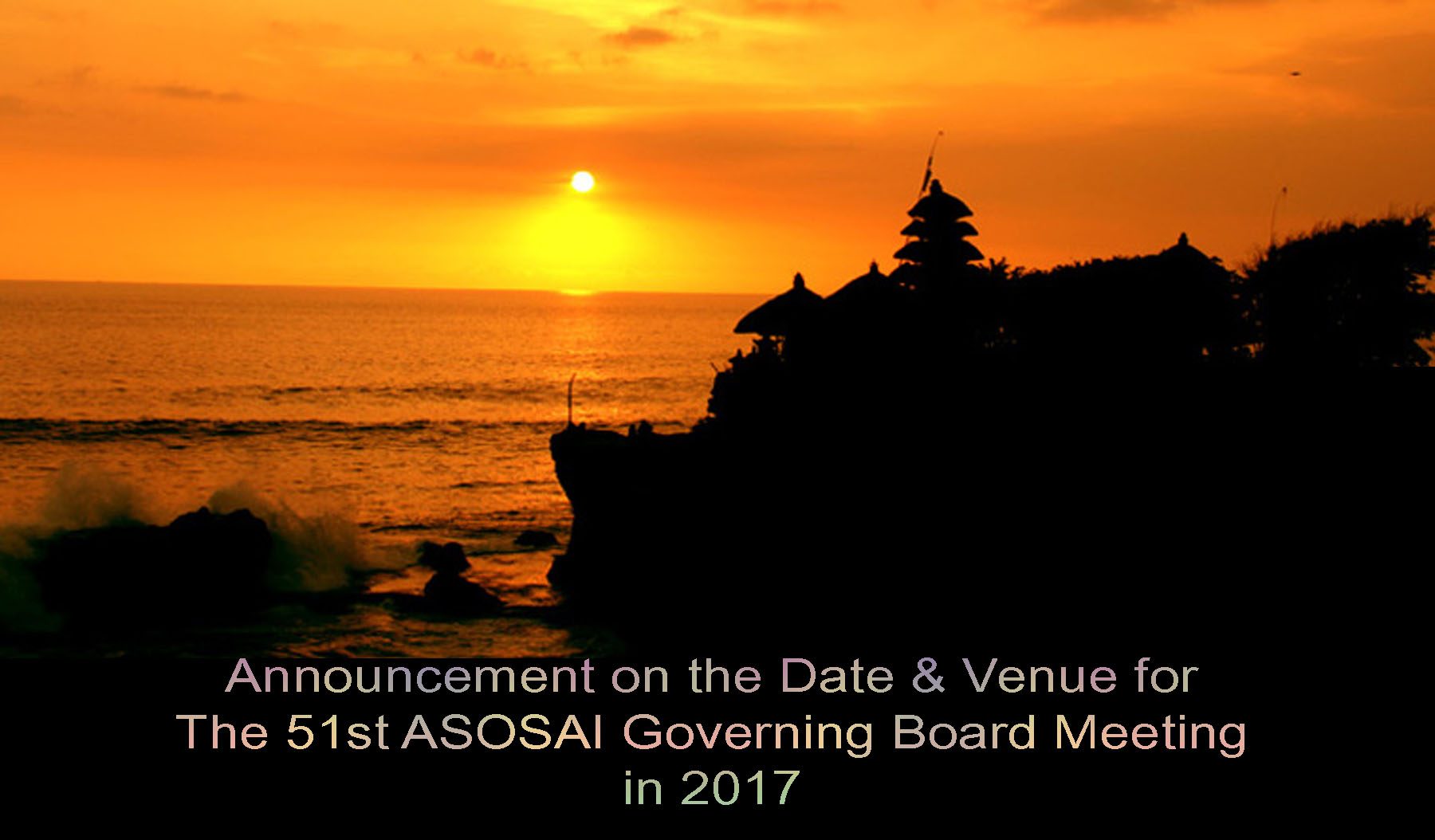 Tanah Lot
9th KSC Steering Committee Meeting 
Bali, Indonesia
Source: paketliburanbali.com
[Speaker Notes: Tanah Lot]
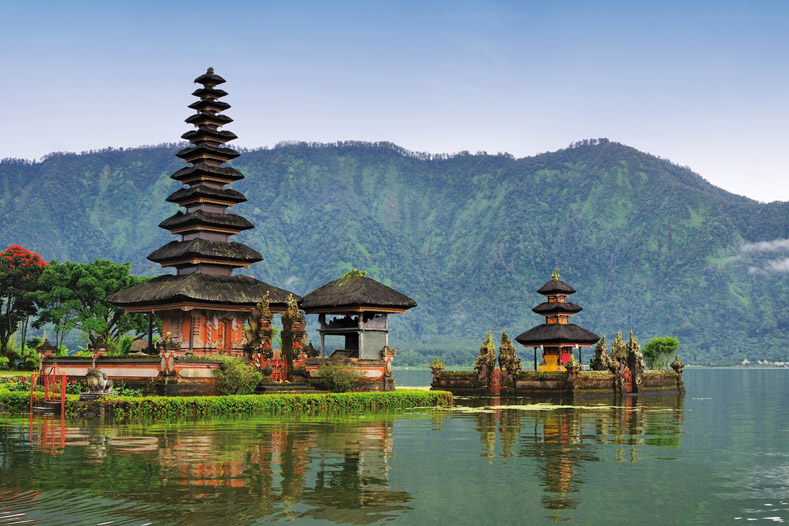 Ulun Danu Bratan Temple, Bedugul
9th KSC Steering Committee Meeting 
Bali, Indonesia
Source: www.couleurvoyage.com
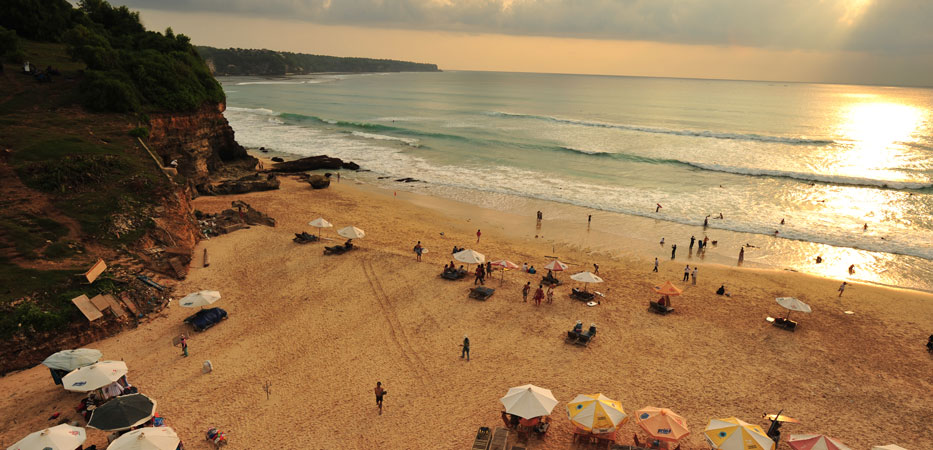 Dreamland Beach, Pecatu
Source: nginepmana.com
Rice Terraces, Ubud
Source: www.topflight.ie
[Speaker Notes: Ubud]
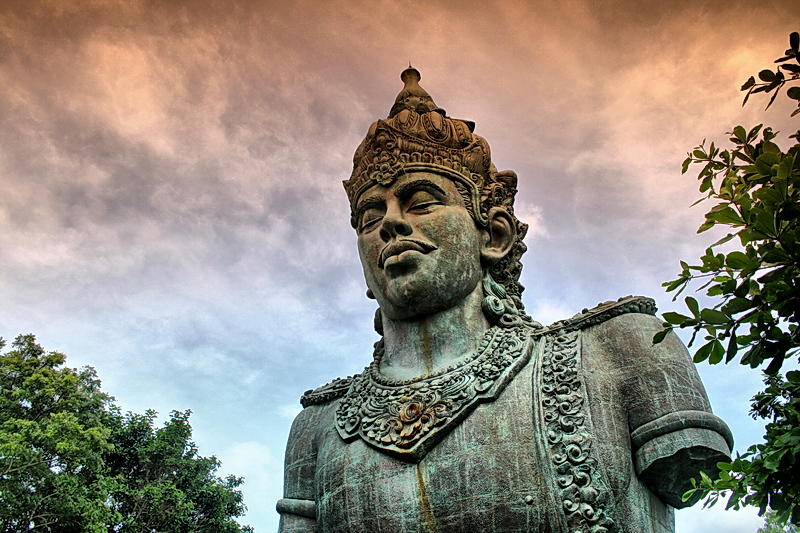 Garuda Wishnu Kencana, Nusa Dua
Source: surgatraveller.com
[Speaker Notes: surgatraveller.com
Garuda Wishnu Kencana]
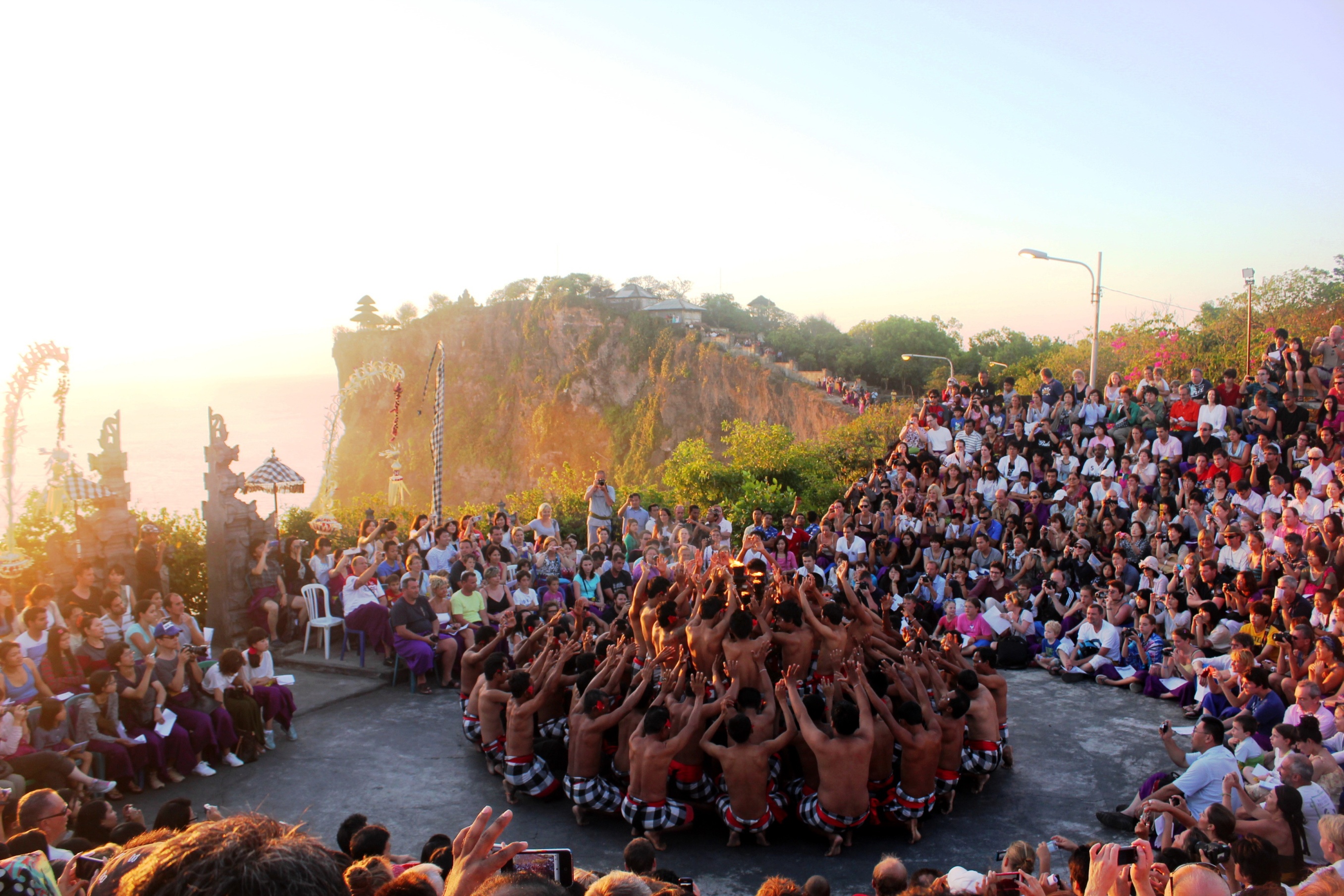 Kecak Dance, Uluwatu
Source: Bernadheta Mia
[Speaker Notes: Kecak Dance, Uluwatu
Foto: Bernadheta Mia]
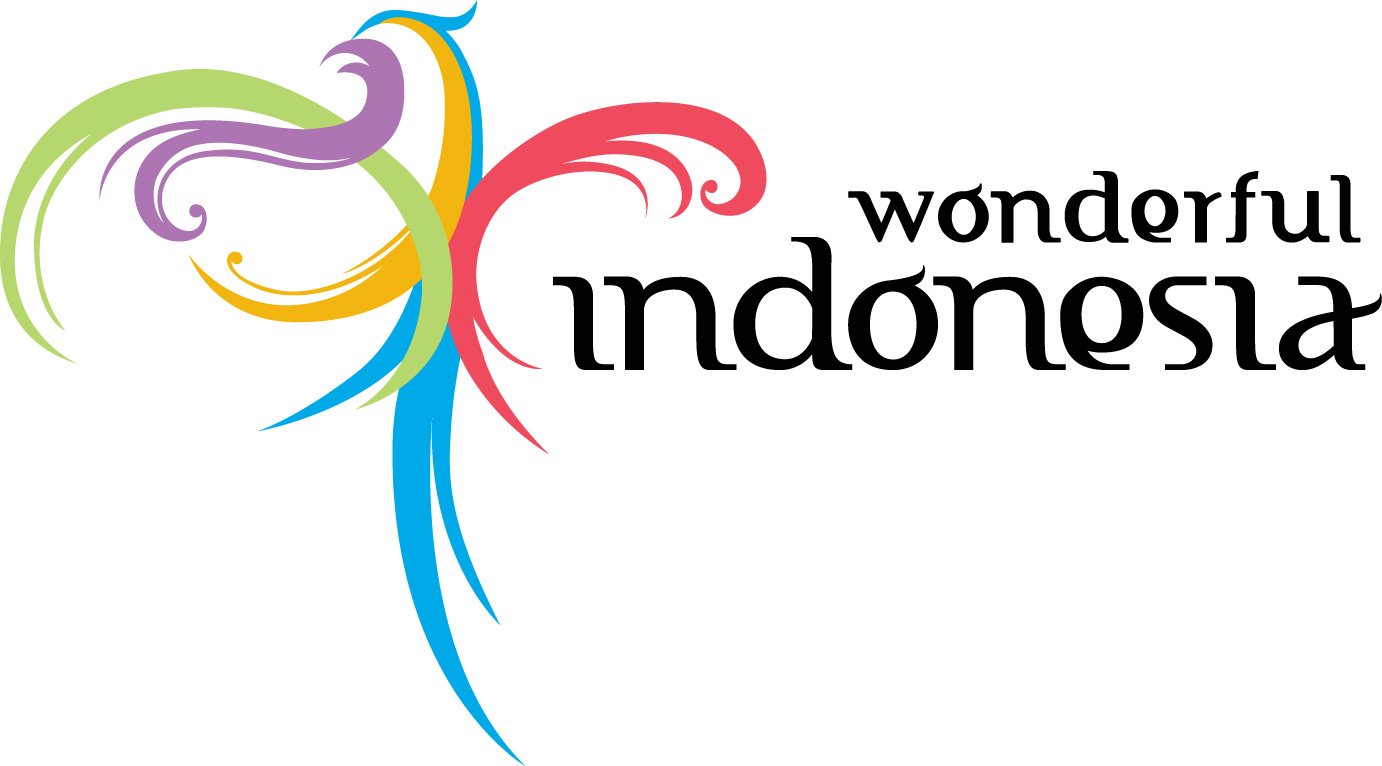 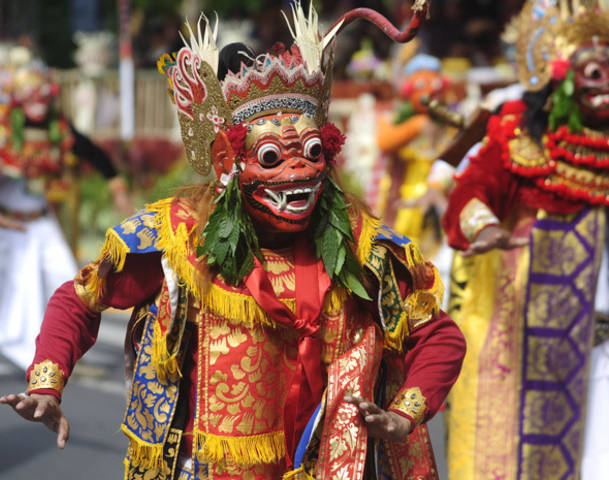 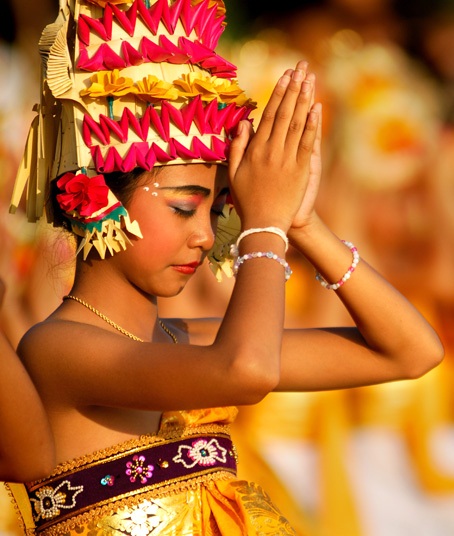 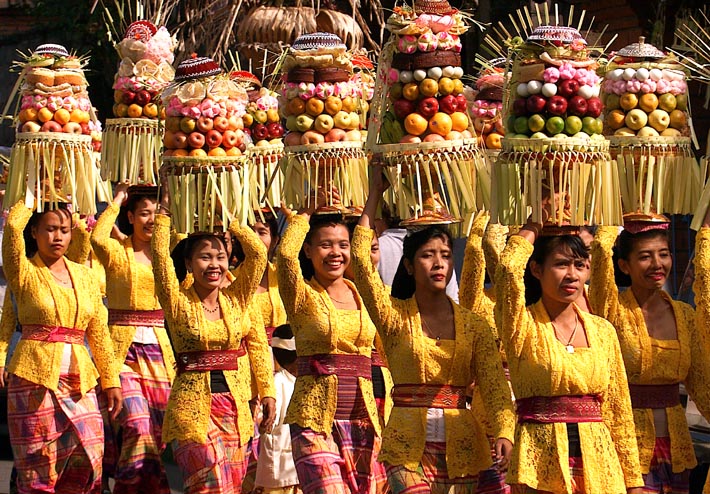 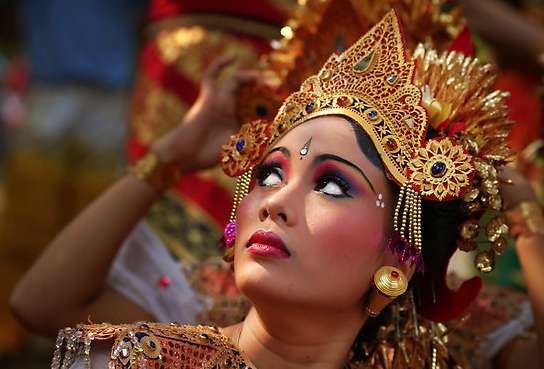 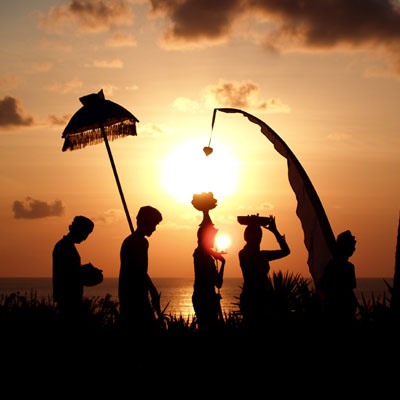 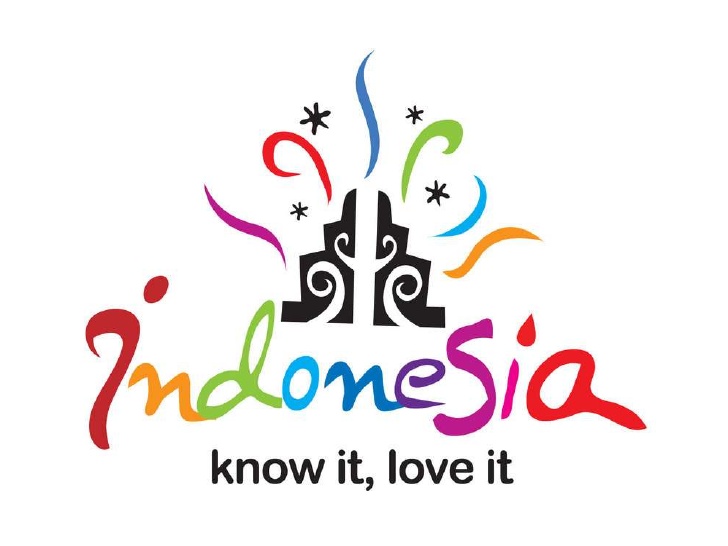 [Speaker Notes: Topeng: www.yexplore.travel
Sujud: www.thepulseofbali.com
Para perempuan: fianceinbalii.blogspot.co.id
Siluet: baliculturalheritage.wordpress.com
Menoleh ke atas: psychoculturalcinema.com]
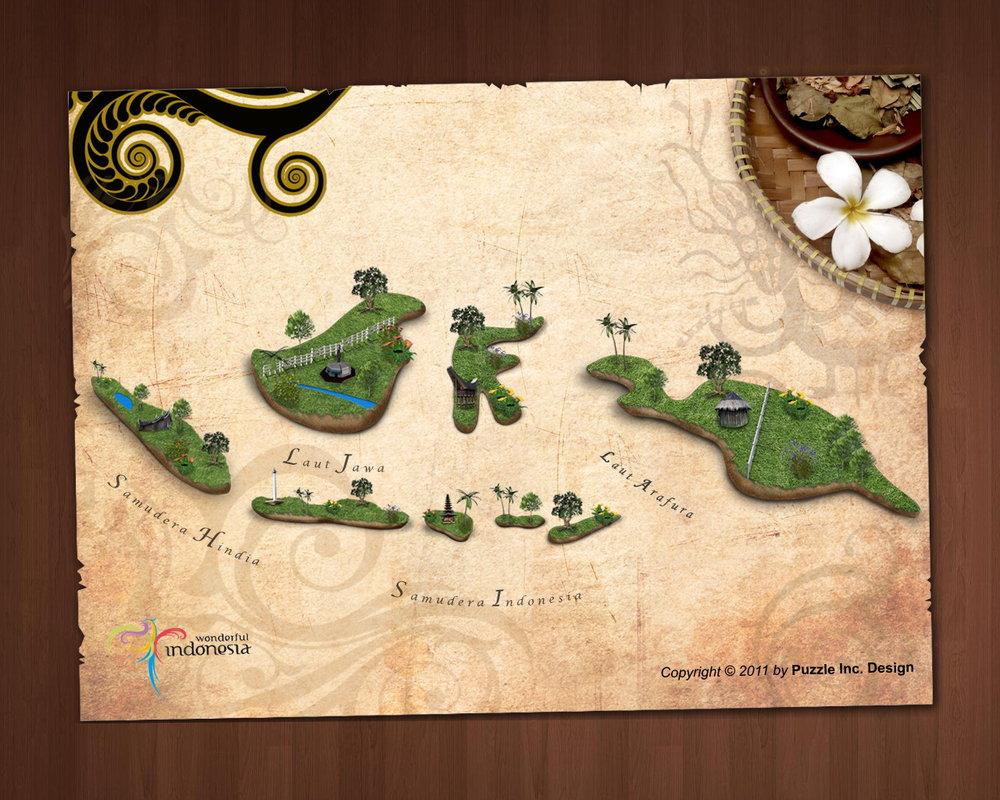